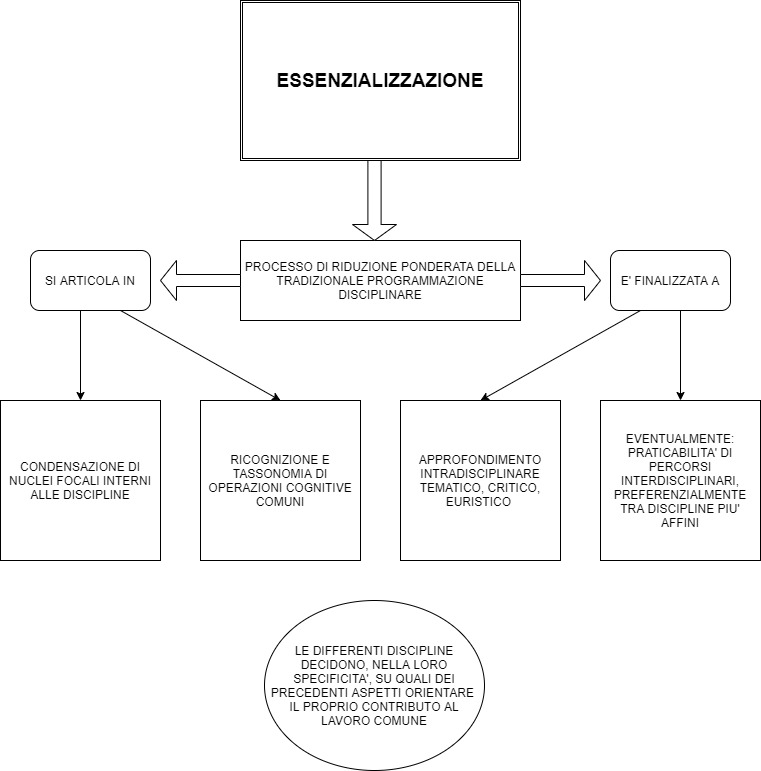 METODOLOGIE PRIVILEGIATE
CONSEGUENZE